SketchLearn: Relieving User Burdens in Approximate Measurement withAutomated Statistical Inference
Qun Huang, Patrick P. C. Lee, Yungang Bao
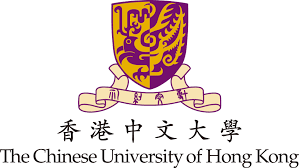 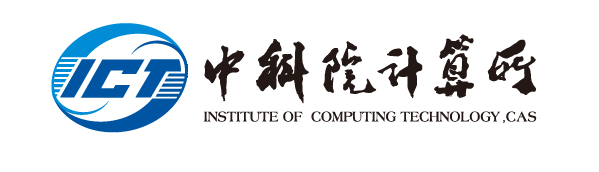 1
Typical Approximate Measurement
Querythresholds
Expected errors
Network traffic
Query
Measurement
Algorithm
Measurement
Results
Configuration
Domainknowledge
Network statistics
Our goal: identify and relieve user burdens for approximate measurement
2
User Burden 1
1: Hard to specify
Querythresholds
Expected errors
Network traffic
Query
Measurement
Algorithm
Measurement
Results
Configuration
Domainknowledge
Network statistics
Errors need to be specified:
bias: an answer deviates true answer by ε
failure probability: fail to produce small-error answer with a probability δ
3
User Burden 2
2: Hard to know in advance
1: Hard to specify
Querythresholds
Expected errors
Network traffic
Query
Measurement
Algorithm
Measurement
Results
Configuration
Domainknowledge
Network statistics
Large-threshold configurations fail to work for small-threshold queries
No guideline for sufficiently small threshold
Vary across management operations and traffic characteristics
4
User Burden 3
2: Hard to know in advance
1: Hard to specify
Querythresholds
Expected errors
Network traffic
Query
Measurement
Algorithm
Measurement
Results
Configuration
Domainknowledge
Network statistics
3: Hard to follow theory to tune
Domain knowledge is not always available
Theories usually show worst-case results
Configuration for worst case not practically efficient
5
User Burden 4
2: Hard to know in advance
1: Hard to specify
4: Hard to redefine flow-keys
Querythresholds
Expected errors
Network traffic
Query
Measurement
Algorithm
Measurement
Results
Configuration
Domainknowledge
Network statistics
3: Hard to follow theory to tune
Algorithm works on a particular flow-key
Flow-key definition must be fixed in deployment
6
User Burden 5
2: Hard to know in advance
1: Hard to specify
4: Hard to redefine flow-keys
Querythresholds
Expected errors
Network traffic
Query
Measurement
Algorithm
Measurement
Results
Configuration
Domainknowledge
Query Results
3: Hard to follow theory to tune
5: Hard to quantify actual errors
Infeasible to track errors for a particular flow
Configuration only tells worst-case and overall errors
7
All User Burdens
2: Hard to know in advance
1: Hard to specify
4: Hard to redefine flow-keys
Querythresholds
Expected errors
Network traffic
Query
Measurement
Algorithm
Measurement
Results
Configuration
Domainknowledge
Query Results
3: Hard to follow theory to tune
5: Hard to quantify actual errors
8
Our Work
SketchLearn: Sketch-based measurement system with limited user burdens
Relieve five user burdens
Performance
Catch up with underlying packet forwarding speed
Memory efficiency
Consume only limited memory
Accuracy
Preserve high accuracy of sketches
Generality
One design and one configuration for multiple tasks
Deployable in both software and hardware
9
Root Cause: Resource Conflicts
Previous work: perfect configuration to eliminate conflicts
Determined by many factors
Input data
Configuration
Algorithm
Flow definition
Query parameters
Resource conflicts
10
High-Level Idea
Not pursue perfect configurations to mitigate resource conflicts
Hard to identify right trade-offs
Characterize resource conflicts in an “imperfect” configuration
Expected errors
Query parameters
Data structure with
imperfect configuration
Statistical
Properties
Conflict model
Domain knowledge
Flow definitions
Not necessary
Network queries
11
How to Realize?
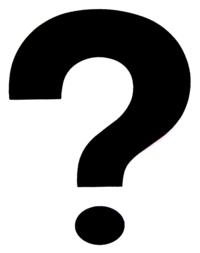 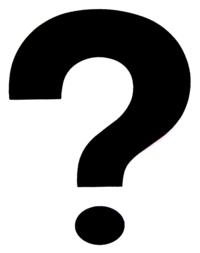 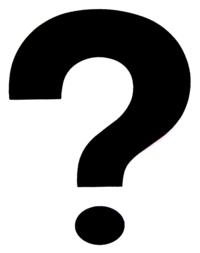 Data structure with
imperfect configuration
Statistical
Properties
Conflict model
Network queries
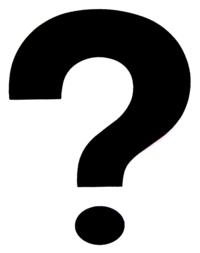 12
Design Data Structure
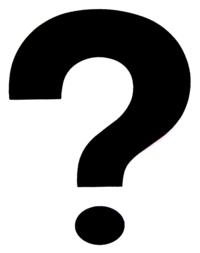 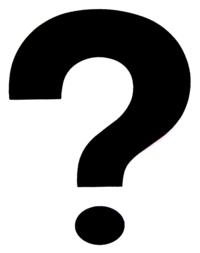 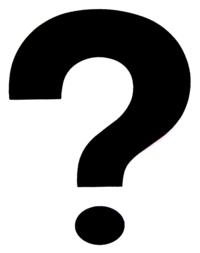 Data structure with
imperfect configuration
Statistical
Properties
Conflict model
Network queries
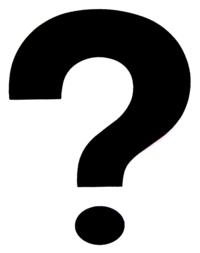 13
Multi-level Sketch [Cormode, ToN 05]
L: # of bits considered
Data structure: L+1 levels (from 0 to L), each of which is a counter matrix
Level 0 is always updated
Level k is updated iff k-th bit in a flowkey is 1
All levels share same hash functions
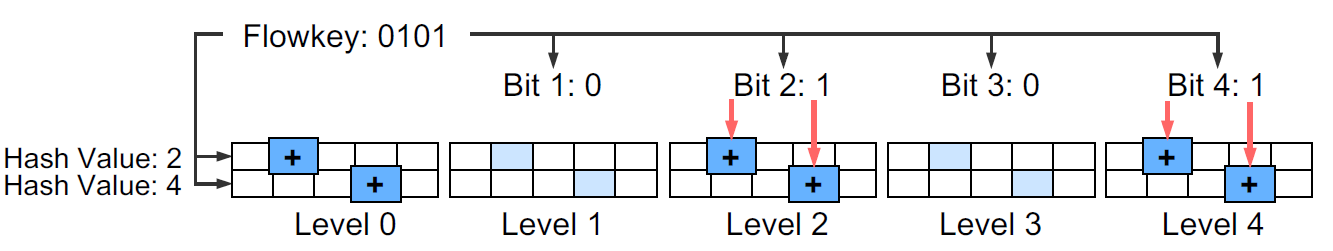 14
Statistical Properties of Resource Conflicts
Multi-level
Sketch
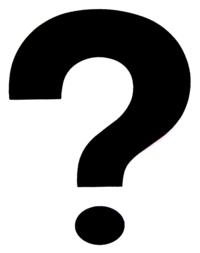 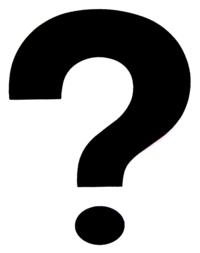 Statistical
Properties
Conflict model
Network queries
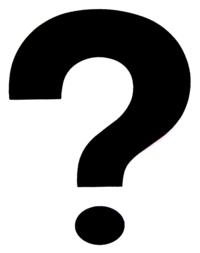 15
Properties
Does a flow update level k?
Depends on inherent distribution of flow keys 
Does a flow update bucket (i, j)?
Depends on hash functions of sketch


A theory should characterize the above two factors
16
Main Theorem
p[k]: probability that k-th bit is 1
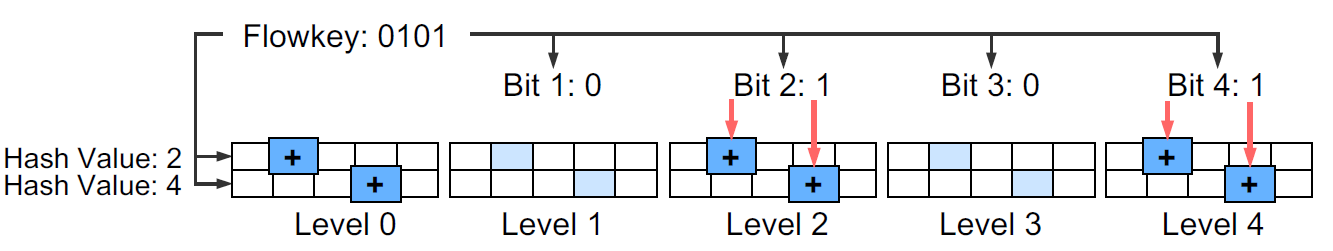 17
Build Conflict Model
Multi-level
Sketch
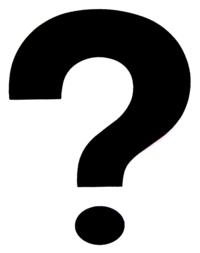 Main
Theorem
Conflict model
Network queries
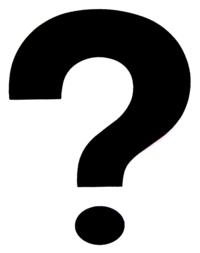 18
Statistical Model Inference
Goals
Extract all large flows
Guarantee remaining flows in sketches are small
Estimate Gaussian distributions for each level
Challenges
No guidelines to distinguish large and small flows
19
Self-Adaptive Inference Algorithm
Multi-Level
Sketch
Estimate Gaussian distributions
Remove extracted large flows（Flow extracted）
Use smaller threshold（No flow extracted）
Imperfect
Gaussian Distribution
Large Flows
Extract large flows
20
Self-Adaptive Inference Algorithm
Multi-Level
Sketch
Estimate Gaussian distributions
Remove extracted large flows（Flow extracted）
Use smaller threshold（No flow extracted）
Imperfect
Gaussian Distribution
Large Flows
Extract large flows
21
Large Flow Extraction
More details in paper!
22
Guarantee
Theorem: w is sketch width, flows exceeding 1/w of total must be extracted
Empirical results: even flows that are smaller than 1/w can also be extracted！
64KB: flows above 0.6% of total traffic can be extracted (by theorem)
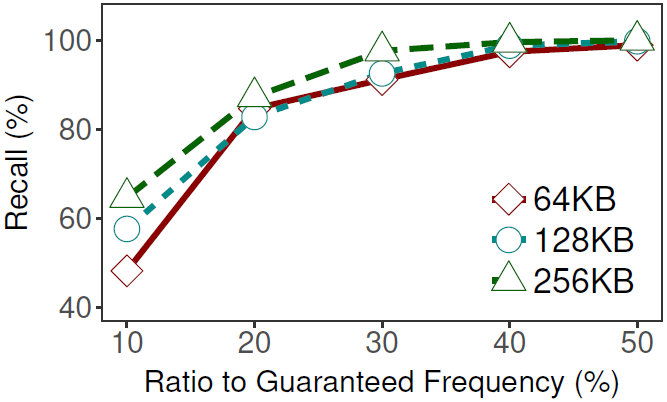 Practice: >99% flows exceeding 0.3% are also extracted with 64KB
23
How to Perform Network-wide Queries?
Multi-level
Sketch
Decoupled
Components
Conflict Characteristics
Main
Theorem
Self-adaptive
Model Inference
Extracted Large Flows
Flow
Confidence
Residual
Sketch
Gaussian
Distributions
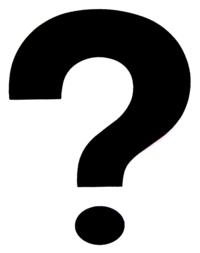 Network queries
24
Supported Network Queries
Per-flow byte count
Heavy hitter detection
Heavy changer detection
Cardinality estimation
Flow size distribution estimation
Entropy estimation
25
Extended Query Model
Allow query for arbitrary flowkeys
Only use corresponding levels

Estimate actual query errors
Use attached errors for each large flow
Use Gaussian distributions
26
Putting It Together
Multi-level
Sketch
Decoupled
Components
Conflict Characteristics
Main
Theorem
Self-adaptive
Model Inference
Extracted Large Flows
Flow
Confidence
Residual
Sketch
Gaussian
Distributions
Network-wide
Query Runtime
27
(Slight) User Burdens
Users now just need to configure the multi-level sketch
Multi-level
Sketch
Expected errors
One row suffices
Query parameters
Domain knowledge
Flow definitions
Not necessary
Columns: based on minimum flow or memory budget
400 KB memory
Require flows exceeding 0.1%
Example:
1000 columns
28
Implementation
Challenge: updating L+1 levels is time consuming
Solution: parallel updating
L+1 levels are independent
Software
Based on OpenVSwitch + DPDK
Parallelism with SIMD
Hardware
Based on P4 programmable switches
Parallelism with P4 pipeline stages
29
Evaluation
Platforms
Software: OpenVSwitch + DPDK
Hardware: Tofino swtich
Large-scale simulation
Traces
Caida 2017
Data center traffic (IMC 2010)
30
Fitting Theorem
Guaranteed boundary of flow extraction
Flows that are guaranteed to be extracted
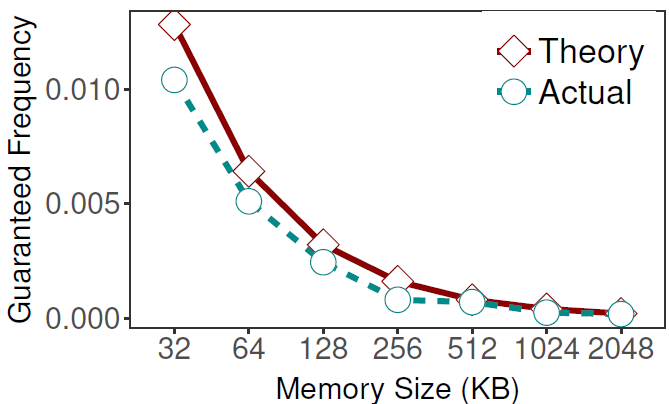 Flows that are not guaranteed(but are likely) to be extracted
31
Arbitrary Flow Keys
Query for three flow keys
Heavy hitter detection
Traffic size distribution
32
More Experiments
Resource consumption
Generality for various measurement tasks
Efficiency of attached query errors
Network-wide measurement
33
Conclusion
Analyze 5 user burdens in existing approximate measurement
SketchLearn framework
Multi-level data structure design
Theory: counters follow Gaussian distributions when no large flows
Self-adaptive model inference algorithm
Extended query models
Prototype and evaluations
Source code available at: https://github.com/huangqundl/SketchLearn
34
Limitations and Future Work
Less pipeline consumptions

Quantify Gaussian distributions and convergence rate

More applications
35